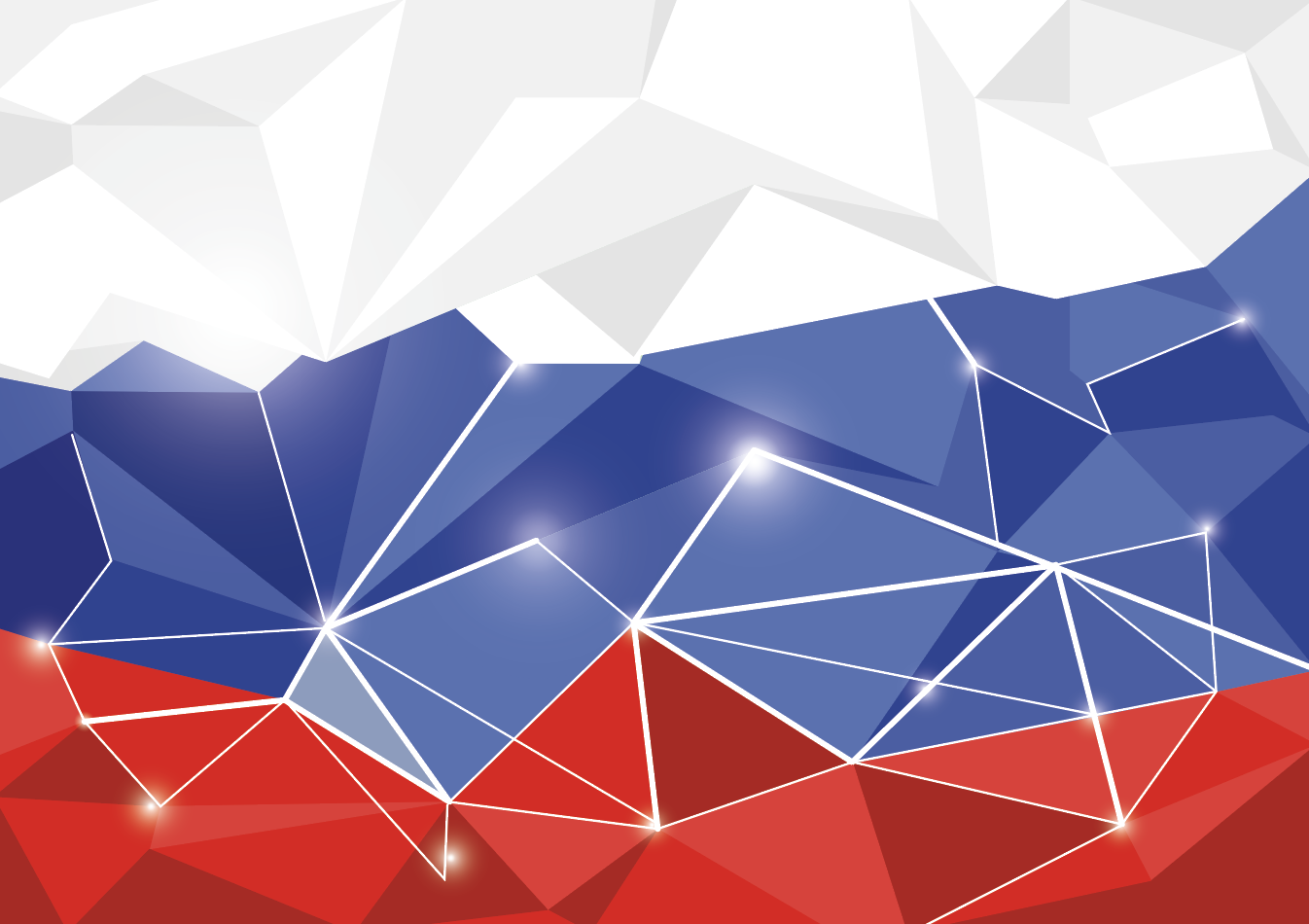 ДЕНЬ НАРОДНОГО ЕДИНСТВА    
4 НОЯБРЯ 2021 ГОДА